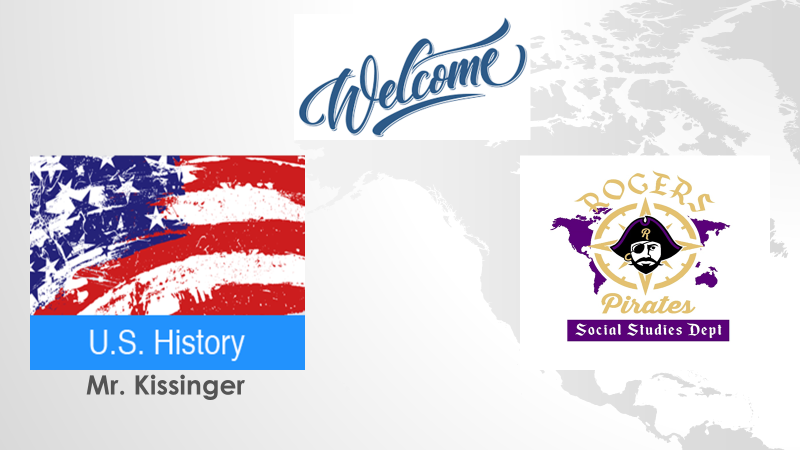 CONTACT INFORMATION FOR MR. KISSINGER